бюджетное дошкольное образовательное учреждение
Сокольского муниципального района
«Детский сад общеразвивающего вида № 10»
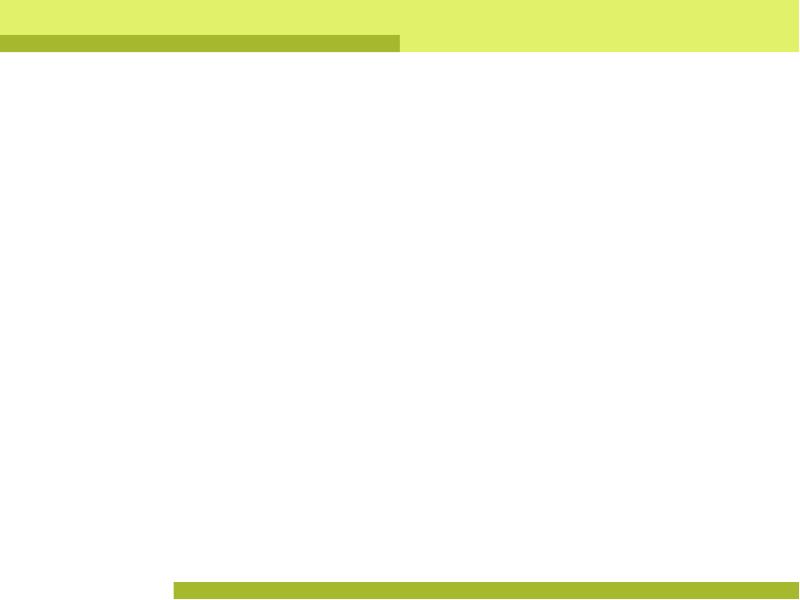 Учебно-методическое пособие                     
«Маленький город большой страны»                        
как средство систематизации знаний                     старших дошкольников о родном городе
Бурая Анна Валентиновна,
                воспитатель;
Яремчук Светлан Александровна,
      музыкальный руководитель
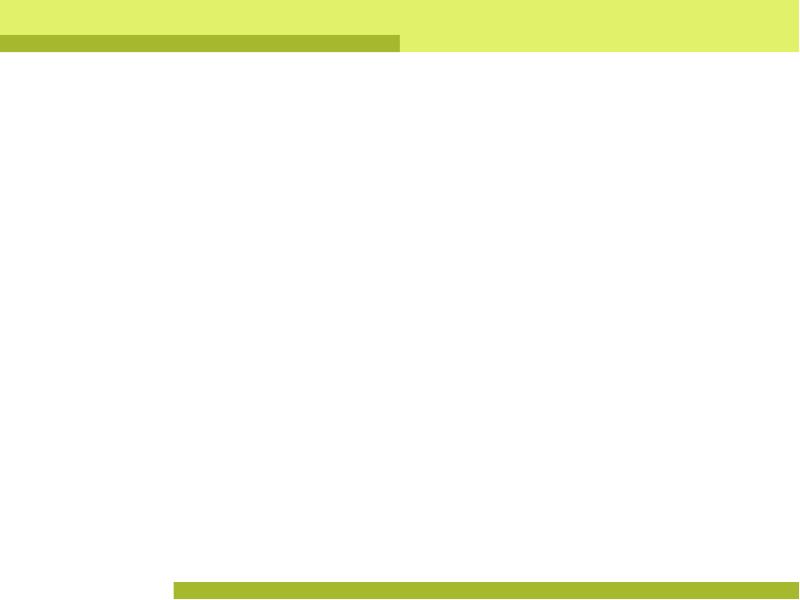 Если человек не знает того места, где живет,
то интереса к этому месту, а, значит, чувства
глубокого патриотизма у него никогда не возникнет.
В.В. Путин
Воспитание любви и уважения к родному городу является важнейшей составляющей нравственно-патриотического воспитания.  Именно в дошкольном детстве начинают формироваться  основы патриотизма. 
	Любовь к Отчизне начинается с любви к своей малой родине- месту, где родился человек. 
	В БДОУ СМР «Детский сад № 10» разработана система работы по ознакомлению старших дошкольников с родным городом, являющаяся частью программы формируемой участниками образовательных отношений.
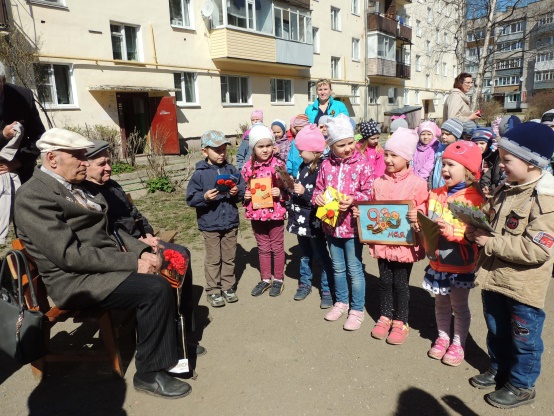 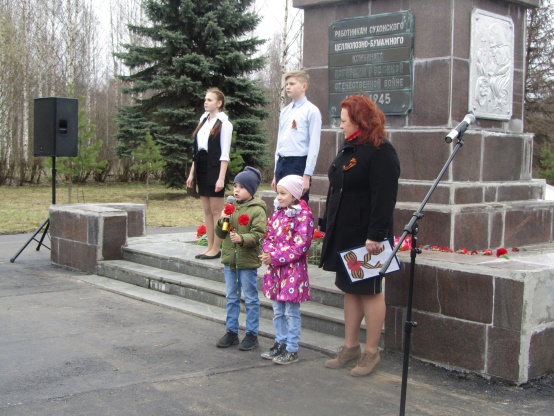 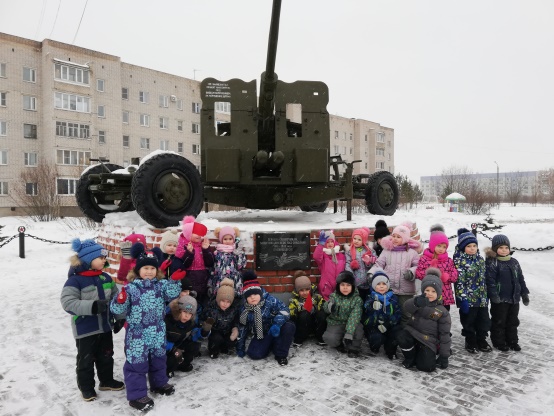 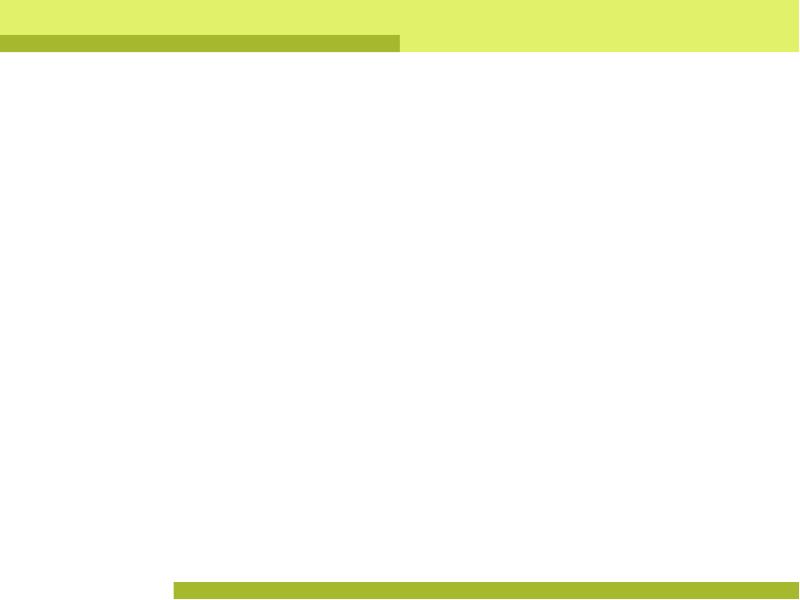 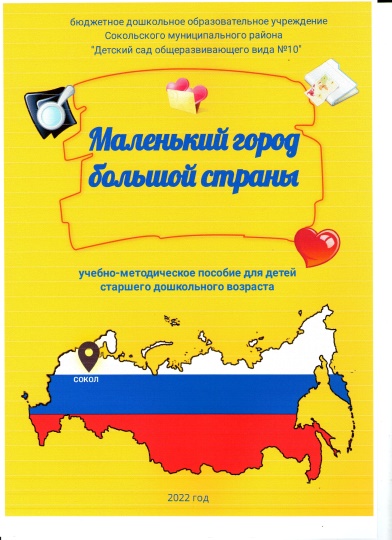 Для систематизации  знаний детей о родном городе педагогами ДОО разработано учебно-методическое пособие  «Маленький город большой страны», которое включает 7 развивающих тетрадей с заданиями.
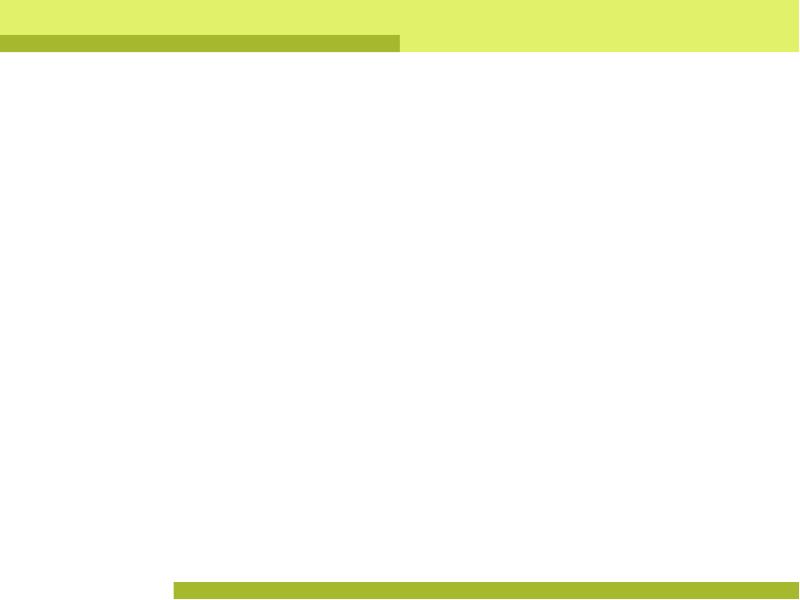 Комплект развивающих тетрадей
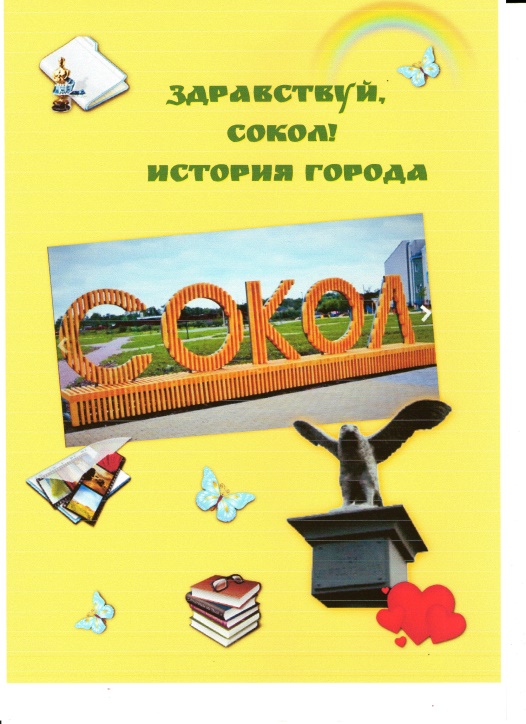 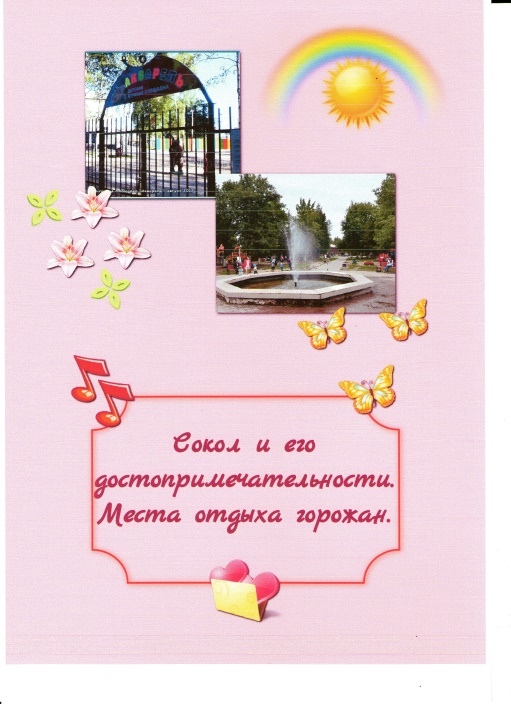 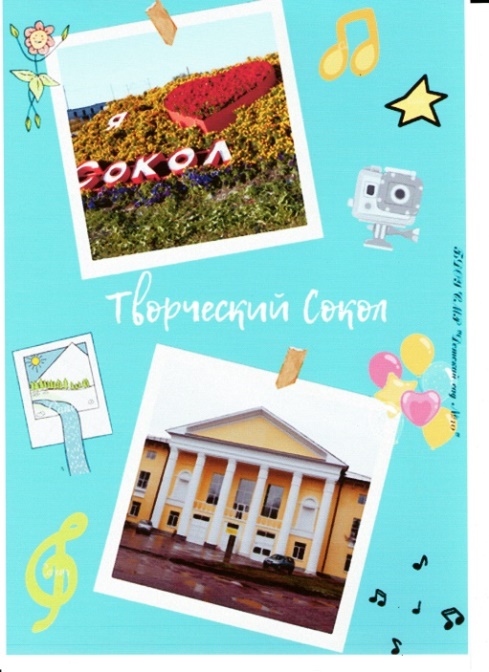 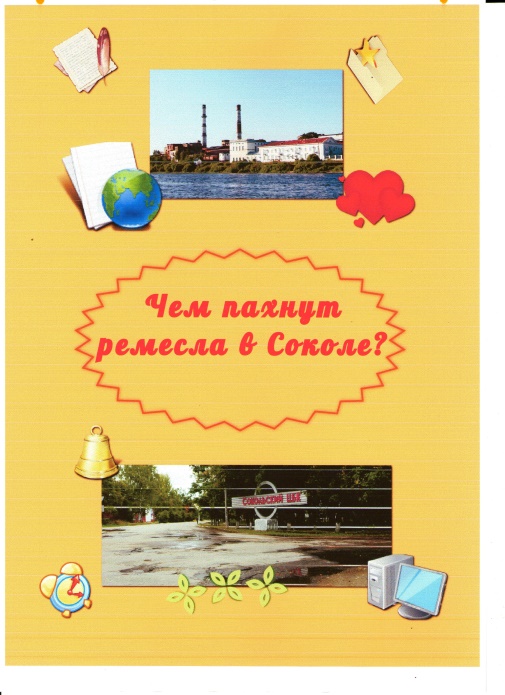 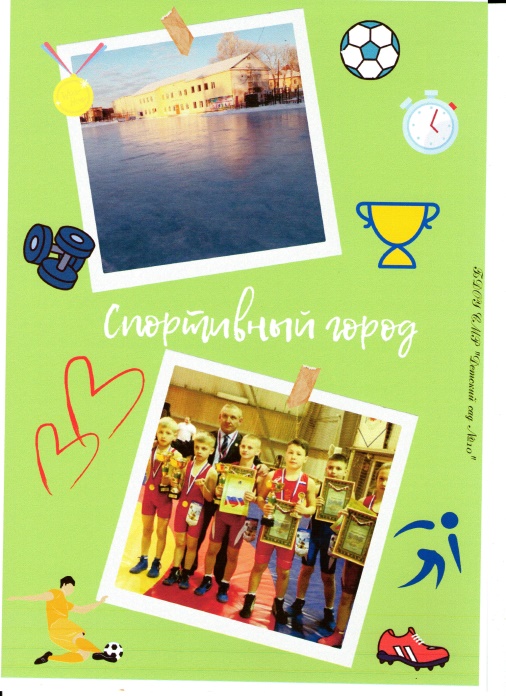 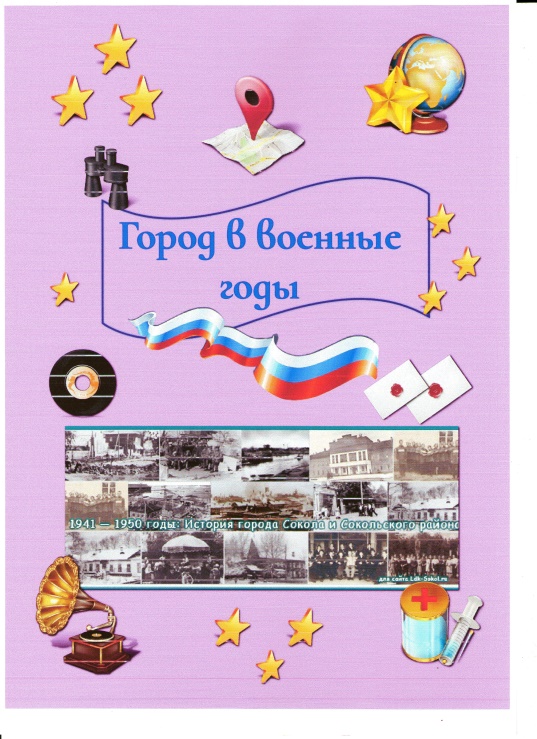 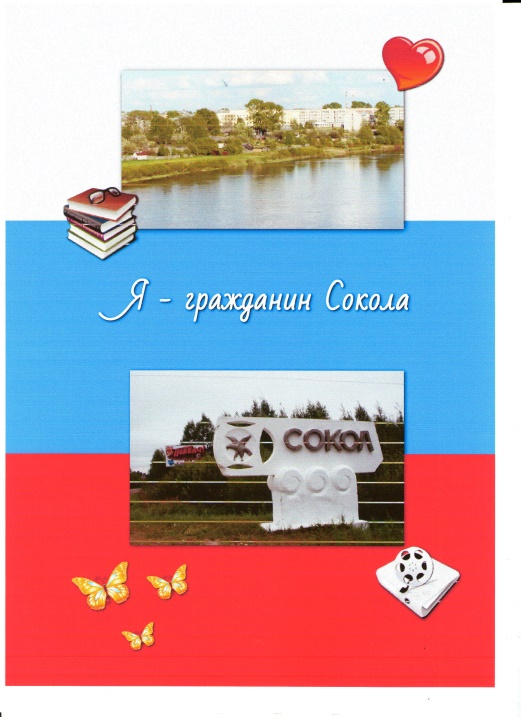 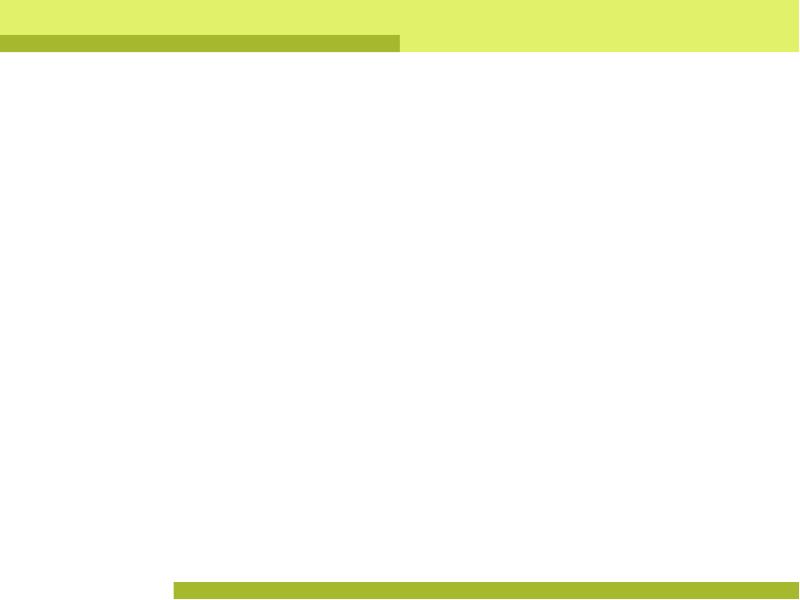 Новизна
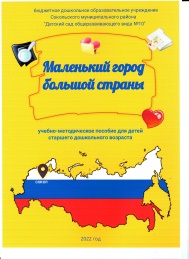 Необходимость разработки учебно-методического пособия возникла в процессе создания системы работы по ознакомлению детей с родным городом.
По своей структуре пособие представляет комплект развивающих тетрадей, предназначенный для детей 5-7 лет под руководством взрослого и самостоятельно.
	Новизна пособия заключается в системе подачи информации в соответствие с темами работы по ознакомлению с родным городом.
	Изучение материала осуществляется преимущественно в игровой форме, наиболее доступной для детей, что способствует лучшему освоению знаний, а также позволяет повысить интерес к изучению родного города.
	Отличительной чертой является комплексный подход к изучению родного города, направленный, в первую очередь,  на формирование у детей нравственно-патриотических чувств.  
	Вариативность использования данного пособия позволяет работать как с группой детей, так и индивидуально, в том числе в домашних условиях.
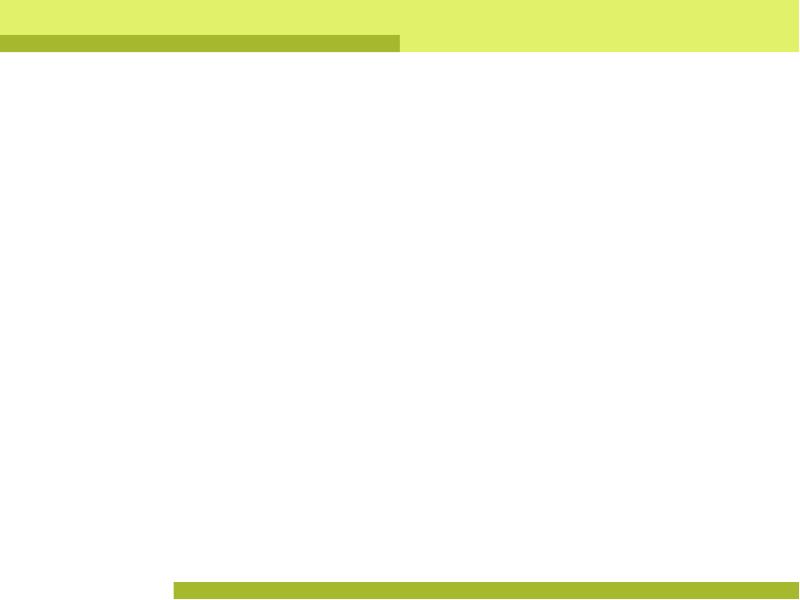 Цель и задачи пособия
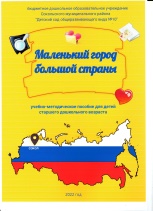 Цель: создание условий для развития интереса к изучению родного города на основе   систематизации и закрепления знаний детей 5-7 лет как в организованных формах обучения, так и в самостоятельной деятельности, в том числе в домашних условиях. 
Задачи:
Обучающие:
уточнять знания детей о родном городе: его истории, символике, достопримечательностях, предприятиях;
расширять знания об известных земляках нашего года: поэтах, писателях, художниках, музыкантах, режиссерах, спортсменах; местах проведения досуга;
систематизировать знания детей о подвиге сокольчан в годы Великой Отечественной войны. 
Развивающие:
развивать познавательный интерес к изучению родного города, поощрять проявления творческой инициативы;
развивать мелкую моторику, зрительно-двигательную координацию, внимание, мышление, воображение;
развивать умение оценивать себя.
Воспитательные:
воспитывать у детей активную гражданскую позицию, уважение к людям труда, желания трудиться на благо родного города, страны;
-    воспитывать умение выполнять задание до конца.
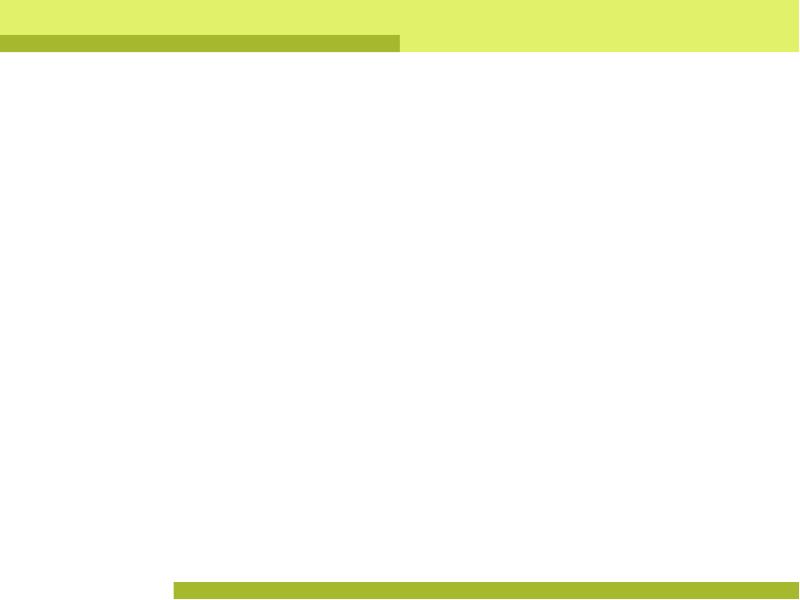 Особенности содержания
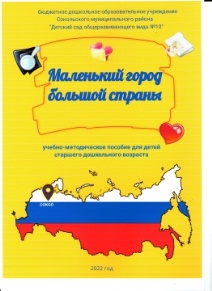 -     Комплект  тетрадей дополняет содержание основной
      общеобразовательной программы дошкольного образования БДОУ СМР
      «Детский сад №10», а именно  части программы, формируемой участниками
      образовательных отношений.
Предлагаемая информация доступна для восприятия детьми5-7 лет, сопровождается фотографиями, иллюстрациями, и, конечно, интересными заданиями.
Авторский подход к содержанию и оформлению тетрадей. Каждая тетрадь имеет свое цветовое обозначение.
Материал пособия может быть использован в любой последовательности. Последовательность может быть определена согласно перспективному планированию.
Рабочие тетради рекомендуется использовать при проведении организованной образовательной деятельности с детьми, совместной деятельности. Дошкольники, умеющие читать, могут использовать тетради самостоятельно.
Рабочая тетрадь также может использоваться дома родителями с детьми.
Ребенку предлагается оценить себя.
При работе с тетрадями можно использовать наглядный материал в виде листа из тетради, только большего размера, для размещения его на доске или интерактивной доске.
В тетрадях выделены условные обозначения. 
Предлагаются задания с QR-кодом, с помощью которых можно узнать интересную дополнительную информацию, связанную с родным городом.
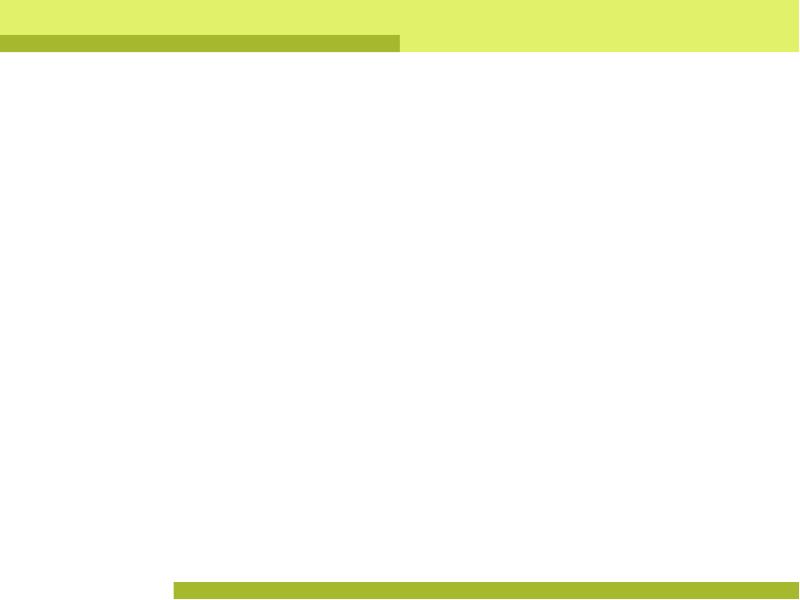 Условные обозначения:
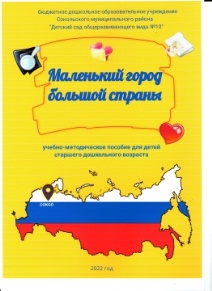 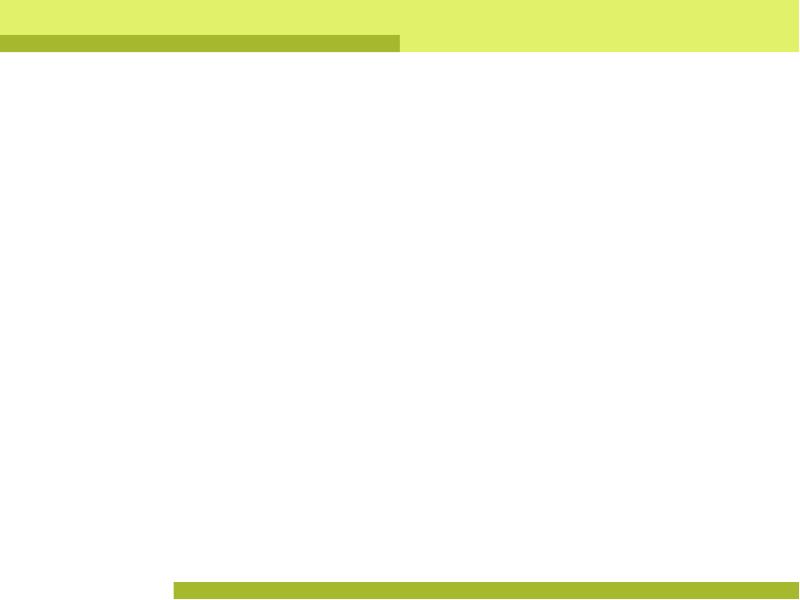 Задания с QR-кодом
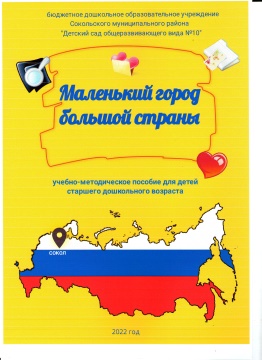 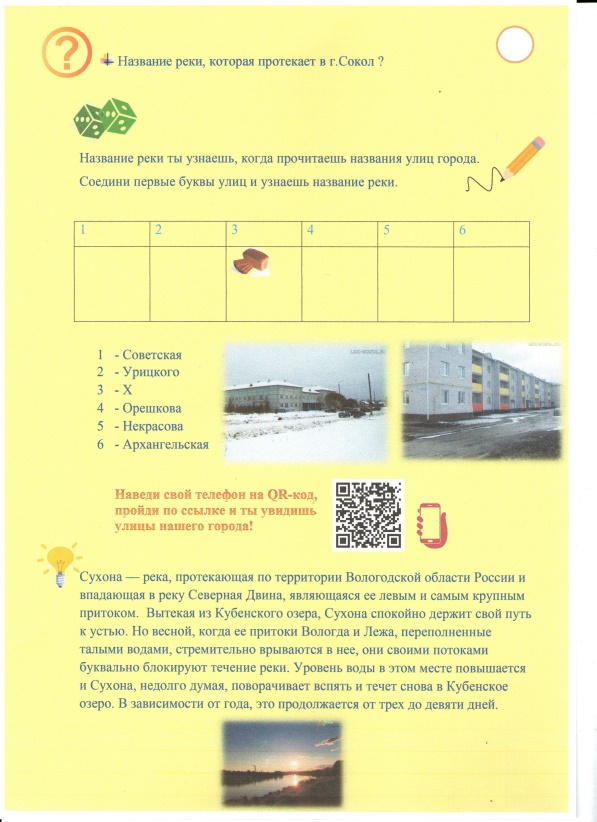 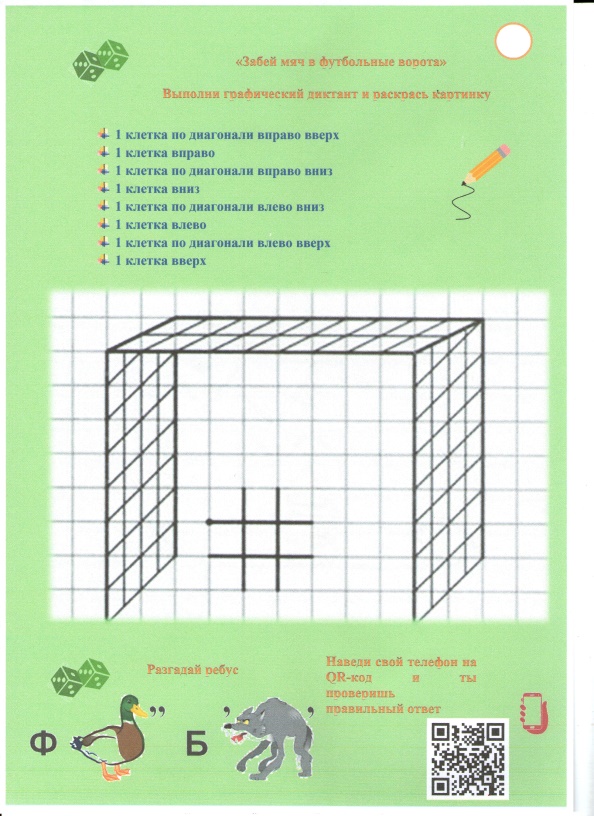 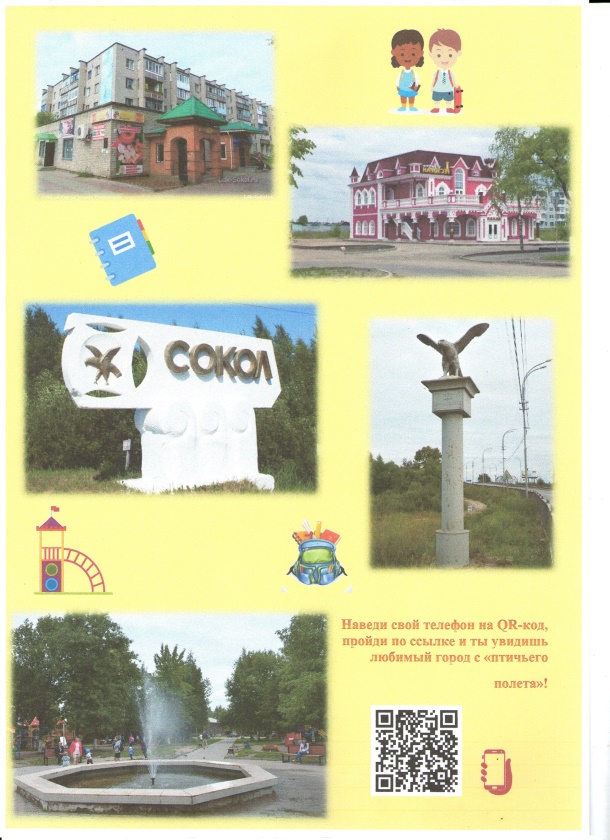 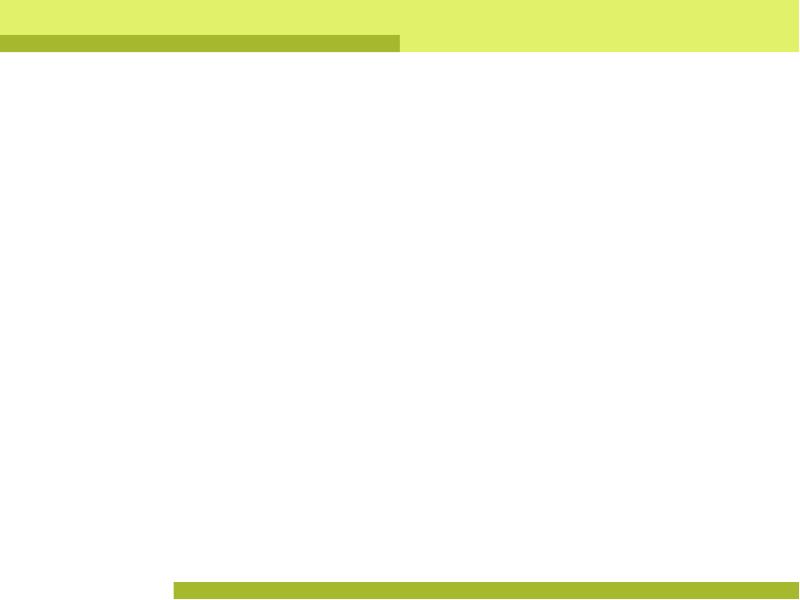 Содержание тетради «Творческий Сокол»
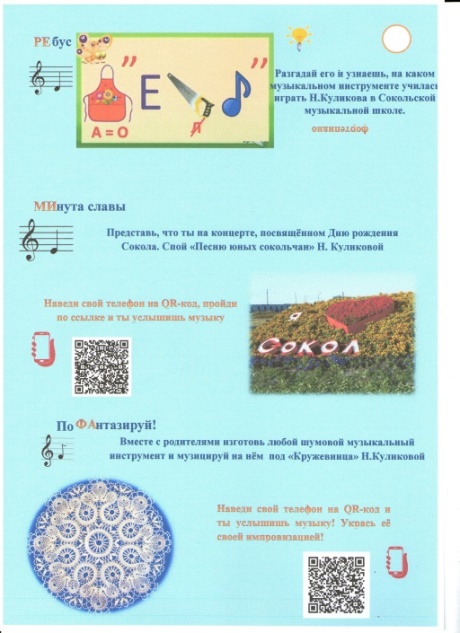 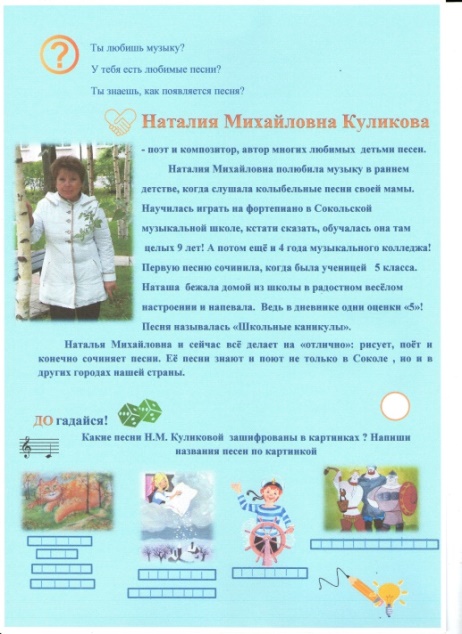 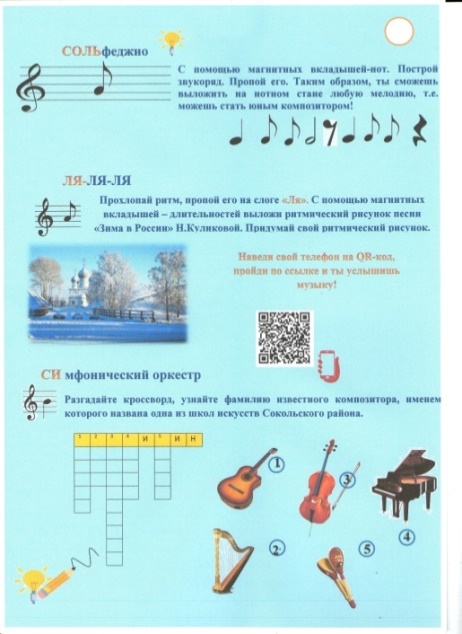 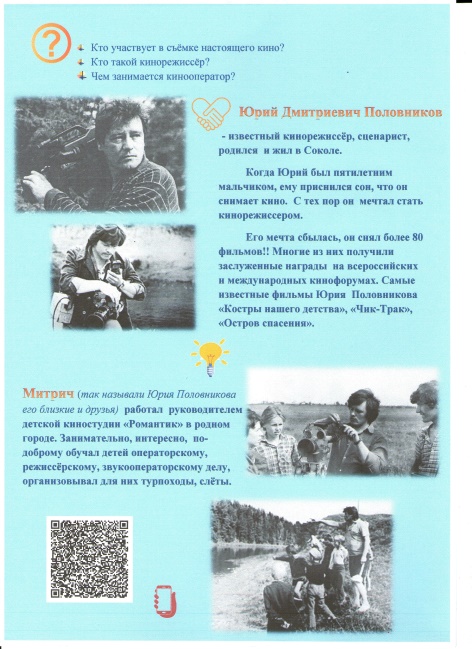 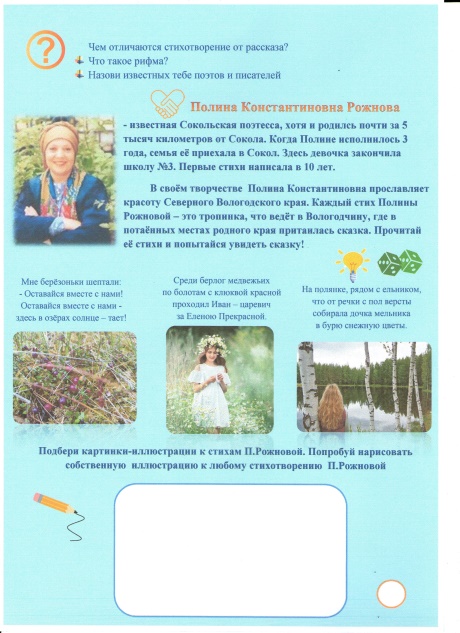 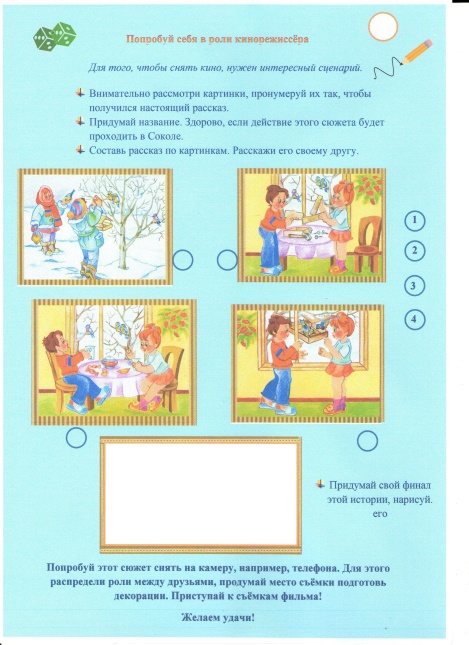 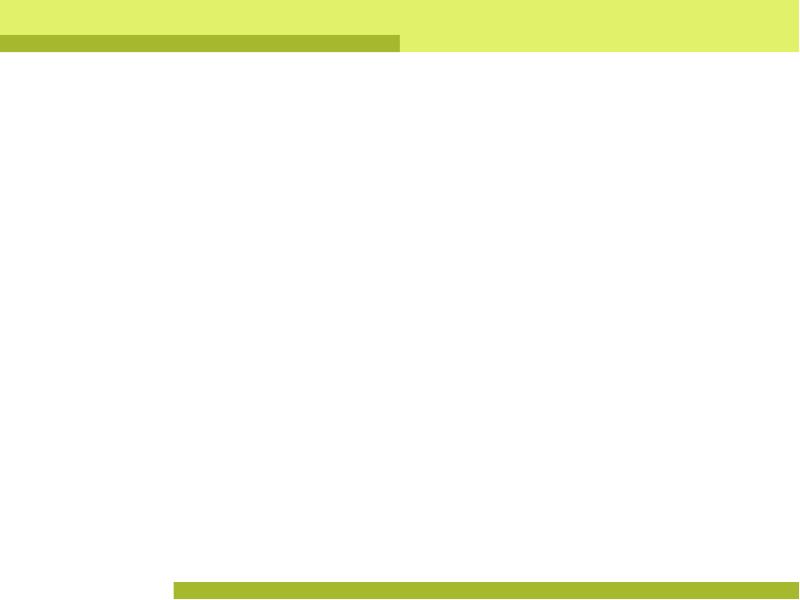 Содержание тетради «Творческий Сокол»
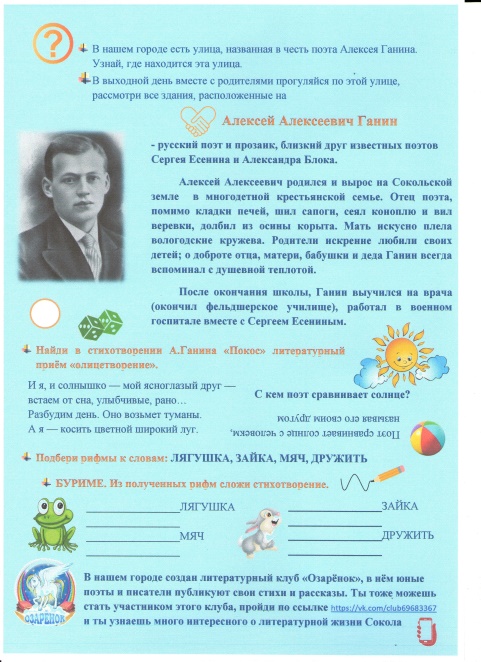 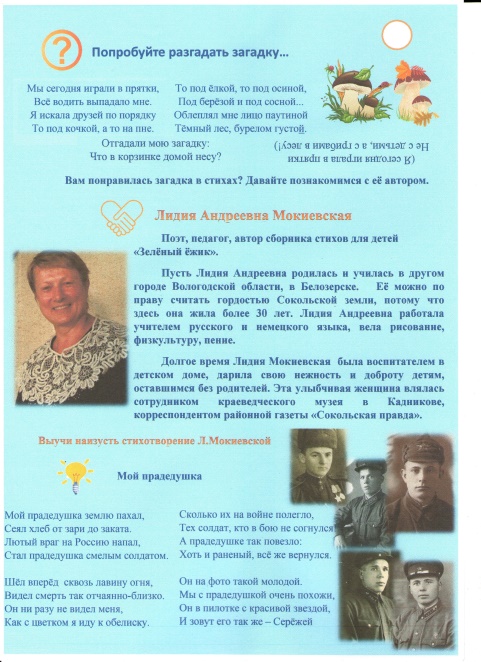 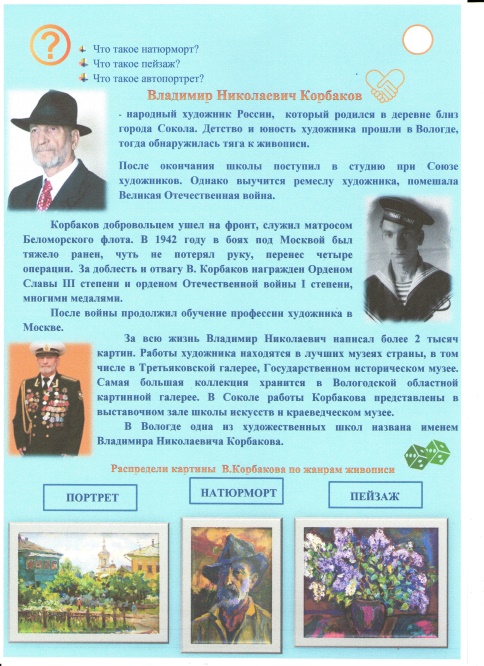 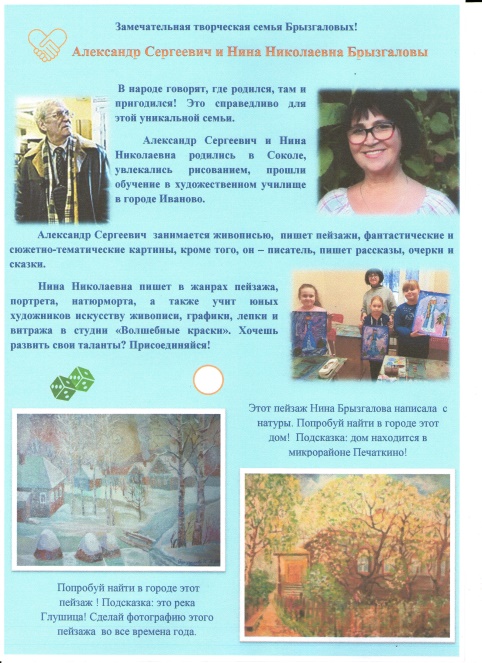 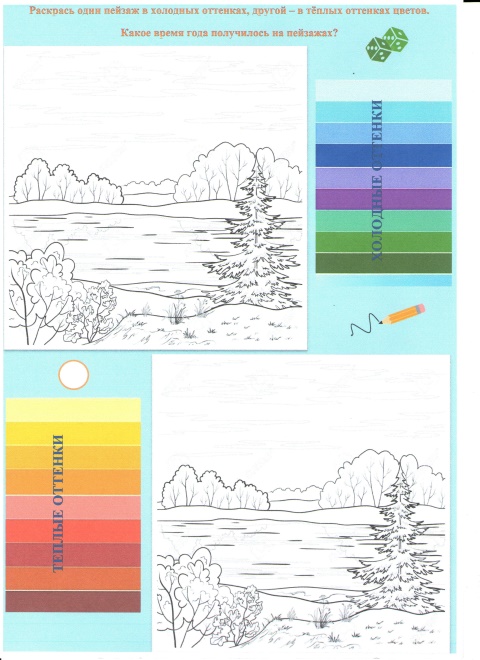 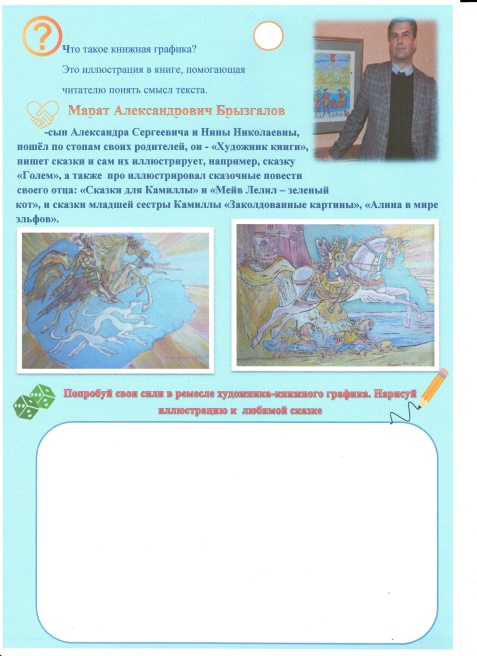 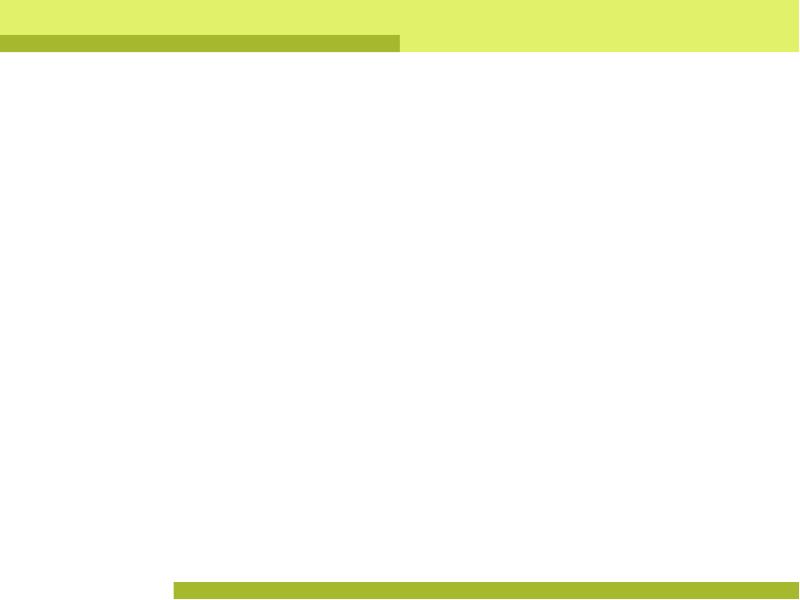 «Я – гражданин Сокола»
Практическая значимость. Результаты работы
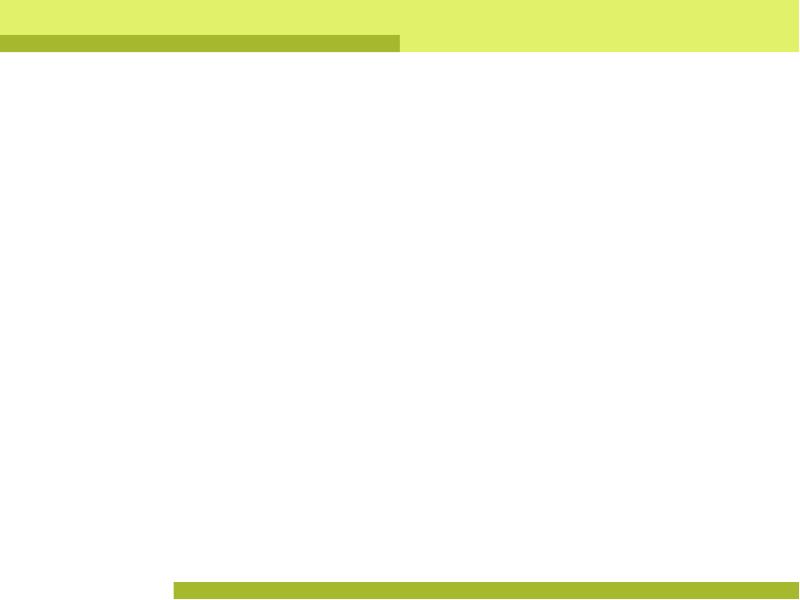 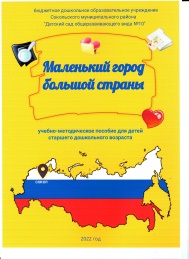 - знает микрорайон города, в котором живет;
- знает домашний адрес;
- знает названия близлежащих улиц;
- знает герб Сокола;
знает название реки, на которой стоит Сокол; 
- знает профессии сокольчан  (5-6);
- может составить  рассказ о Соколе;
- знает промышленные предприятия Сокола, их продукцию;
- называет 2 художников, 2 поэтов и/или писателей – сокольчан;
- в беседе проявляет личностное отношение к родному городу; высказывает свою точку зрения, что можно сделать для города, чтобы он стал еще лучше.
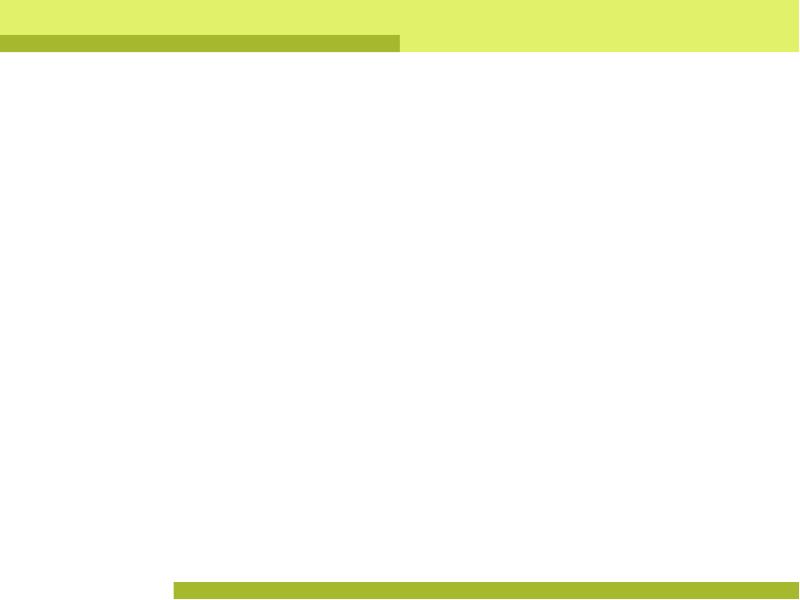 «Кто любит, ценит, уважает накопленное и сохраненное предшествующим поколением, может любить Родину, стать подлинным ее патриотом».
                                                                       С. Михалков